Object-Oriented Programming
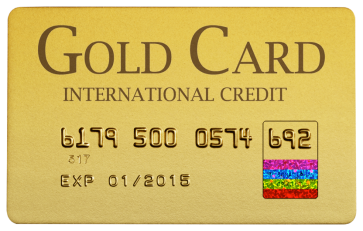 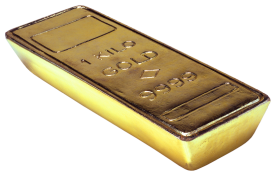 Last Update: Sep 17, 2014
EECS2011: Object-Oriented Programming
1
Slides copied directly from Andy(And not covered by Jeff)
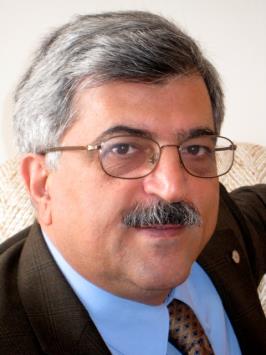 Object-Oriented Software Design
Responsibilities: Divide the work into different actors, each with a different responsibility. These actors become classes.
Independence: Define the work for each class to be as independent from other classes as possible.
Behaviors: Define the behaviors for each class carefully and precisely, so that the consequences of each action performed by a class will be well understood by other classes that interact with it.
Last Update: Sep 17, 2014
EECS2011: Object-Oriented Programming
3
Software must be
Correct: 	works correctly on all expected inputs.
Readable:	easily understandable & verifiable by others.
Robust:	capable of handling unexpected inputs that are not 			explicitly defined for its intended application.
Efficient: 	makes good use of computing time & memory resources.
Adaptable:	able to evolve over time in response to changing 			conditions in its environment. Is easy to update & debug.
Flexible: 	easily generalizable to handle many related scenarios.
Reusable:	the same code should be usable as a component of 			different systems in various applications.
Last Update: Sep 17, 2014
EECS2011: Object-Oriented Programming
4
Object-Oriented Design Principles
Abstraction
Modularity
Encapsulation
Hierarchical  Organization
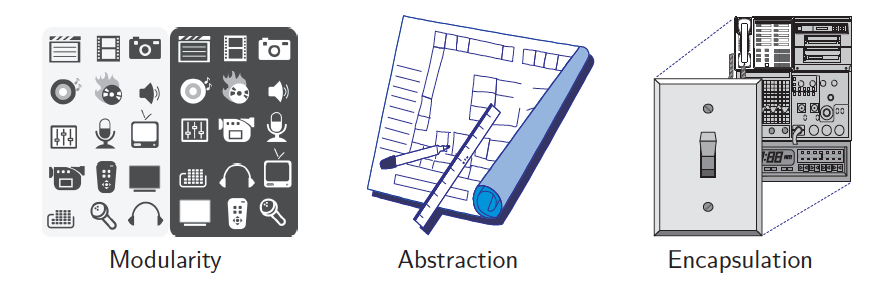 Last Update: Sep 17, 2014
EECS2011: Object-Oriented Programming
5
Abstraction
Abstraction is to distill a system to its most fundamental parts. 
The psychological profiling of a programmer is mostly the abilityto shift levels of abstraction, from low level to high level. To see something in the small and to see something in the large.  			  			     – Donald Knuth
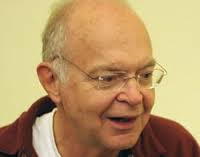 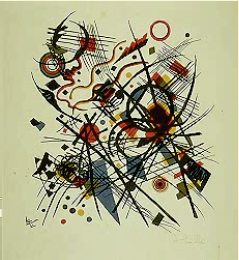 Abstraction,   1922. 
By  Wassily Kandinsky
Last Update: Sep 17, 2014
EECS2011: Object-Oriented Programming
6
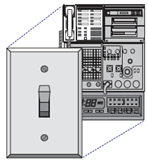 Encapsulation
Information hiding.
objects reveal only what other objects need to see.
Internal details are kept private.
This allows the programmer to implement the object as they wish, as long as the requirements of the abstract interface are satisfied.
Last Update: Sep 17, 2014
EECS2011: Object-Oriented Programming
7
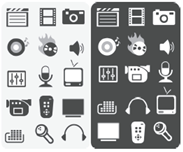 Modularity
Complex software systems are hard to conceptualize, design & maintain.
This is greatly facilitated by breaking the system up into distinct modules.
Each module has a well-specified role.
Modules communicate through well-specified interfaces.
The primary unit for a module in Java is a package.
Last Update: Sep 17, 2014
EECS2011: Object-Oriented Programming
8
A Hierarchy
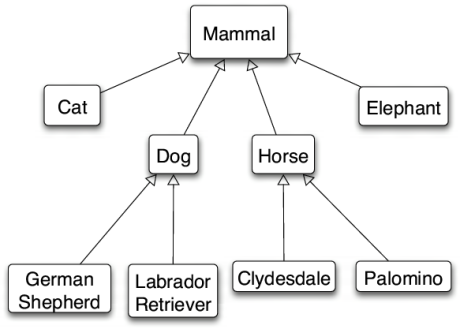 Last Update: Sep 17, 2014
EECS2011: Object-Oriented Programming
9
Hierarchical Design
Hierarchical class definitions allow efficient re-use of common software over different contexts.
«interface»
Collection
«interface»
List
«interface»
Set
«class»
TreeSet
«class»
HashSet
«class»
LinkedHashSet
«class»
LinkedList
«class»
ArrayList
Last Update: Sep 17, 2014
EECS2011: Object-Oriented Programming
10
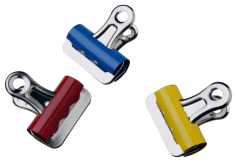 Design Patterns
Algorithmic patterns:
Recursion 
Amortization
Divide-and-conquer 
Prune-and-search
Brute force
Dynamic programming 
The greedy method
Software design patterns:
Iterator 
Adapter 
Position 
Composition 
Template method 
Locator 
Factory method
Last Update: Sep 17, 2014
EECS2011: Object-Oriented Programming
11
Abstract Data Types
Abstraction is to distill a system to its most fundamental parts. 
Applying the abstraction paradigm to the design of data structures gives rise to abstract data types (ADTs) with state  (data) & behavior (functionality).
An ADT is a model of a data structure that specifies the type of data stored, the operations supported on them, and the types of parameters of the operations. 
An ADT specifies what each operation does, but not how it does it. 
The “how” is provided by the software that implements the ADT.
The collective set of behaviors supported by an ADT is its public interface. The interface guarantees certain invariants.
Invariant:   a fact about the ADT that is always true,	  e.g.,  a Date object always represents a valid date.
Last Update: Sep 17, 2014
EECS2011: Object-Oriented Programming
12
Class Definitions
A class serves as the primary means for abstraction in OOP.
In Java, every variable is either a base type or is a reference to an object which is an instance of some class.
Each class presents to the outside world a concise and consistent view of the objects that are its instances, without revealing too much unnecessary detail or giving others access to the inner workings of the objects. 
The class definition specifies its members. These are typically instance variables (aka, fields or data members) that any instance object contains, as well as the methods, (aka, member functions) that the object can execute.
Last Update: Sep 17, 2014
EECS2011: Object-Oriented Programming
13
Unified Modeling Language (UML)
A class diagram has three parts.
The name of the (concrete or abstract) class or interface
The recommended instance variables or fields
The recommended methods of the class.
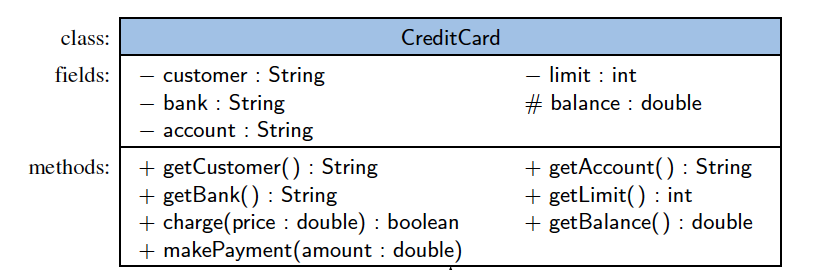 Last Update: Sep 17, 2014
EECS2011: Object-Oriented Programming
14
Interfaces
The main structural element in Java that enforces an application programming interface (API) is an interface. 


An interface contains constants & abstract methods with no bodies;  all public by default. 

It has no constructors & can’t be directly instantiated.  

A class that implements an interface, must implement all of the methods declared in the interface (no inheritance);  otherwise won’t compile.
Last Update: Sep 17, 2014
EECS2011: Object-Oriented Programming
15
Abstract Classes
An abstract class also cannot be instantiated, but it can define one or more methods that all implementations of the abstraction will have.    

Their sole purpose is to be extended.

A class must be a subclass of an abstract class to extend it  &  implement all its abstract methods(or else be abstract itself).
Last Update: Sep 17, 2014
EECS2011: Object-Oriented Programming
16
Interfaces & Abstract Classes
A class that implements an interface, must implement allof the methods declared in the interface (no inheritance); otherwise won’t compile. 
As a result, unlike abstract classes, interfaces are non-adaptable: you can’t add new methods to itwithout breaking its contract.
However, interfaces offer great flexibility for its implementers: a class can implement any number of interfaces, regardless of where that class is in the class hierarchy.
Last Update: Sep 17, 2014
EECS2011: Object-Oriented Programming
17
Inheritance
is a mechanism for modular and hierarchical organization. 
A (child) subclass extends a (parent) superclass.
A subclass inherits (non-constructor) members of its superclass.
Two ways a subclass can differ from its superclass:
Can extend the superclass by providing brand-new data members & methods (besides those inherited from the superclass, other than constructors).
Polymorphism: may specialize an existing behavior by providing a new implementation to override an existing non-static method of the superclass .
Last Update: Sep 17, 2014
EECS2011: Object-Oriented Programming
18
Java is Single Inheritance
Java (unlike C++)  is single inheritance OOL: any class other than the root class Object, extends exactly one parent superclass. That is, Java classes form a tree hierarchy.
Regardless of where it is in the inheritance tree, a class can implement several interfaces. This is multi-role playing  (aka, mixin), not multiple inheritance.
Last Update: Sep 17, 2014
EECS2011: Object-Oriented Programming
19
Class Inheritance Tree Hierarchy
Building
Commercial
Building
Apartment
House
Low-rise
Apartment
High-rise
Apartment
Two-story
House
Ranch
Skyscraper
Last Update: Sep 17, 2014
EECS2011: Object-Oriented Programming
20
Class/interface DAG Hierarchy
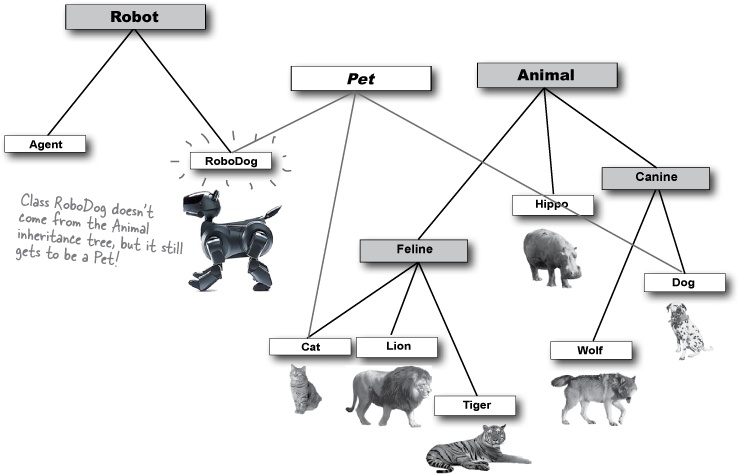 Pet
Last Update: Sep 17, 2014
EECS2011: Object-Oriented Programming
21
Constructors
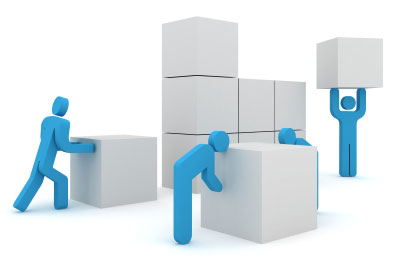 A user can create an instance of a class by using the new operator with a method that has the same name as the class.
Such a method, known as a constructor, establishes a new object with appropriate initial values for its instance variables.
Last Update: Sep 17, 2014
EECS2011: Object-Oriented Programming
22
Inheritance and Constructors
Constructors are never inherited in Java; hence, every class must define a constructor 
which can refine a superclass constructor.
must properly initialize all class fields, including any inherited fields.
The first operation within the body of a constructor must be to invoke a constructor of the superclass, which initializes the fields defined in the superclass.
A constructor of the superclass is invoked explicitly by using the keyword super with appropriate parameters.
If a constructor for a subclass does not make an explicit call to super or this as its first command, then an implicit call to super( ), the zero-parameter version of the superclass constructor, will be made.
Last Update: Sep 17, 2014
EECS2011: Object-Oriented Programming
23
Polymorphism
Polymorphism: means taking on many forms.
Example:  	Super var = new Sub( … );   says var is declared as Super type, but is instanceof  and references an object of Sub type.
var  is polymorphic; it can take one of many forms, depending on the specific class or subclass of the object to which it refers at runtime.
Last Update: Sep 17, 2014
EECS2011: Object-Oriented Programming
24
Dynamic dispatch
With polymorphism, one method works on many classes, even if the classes need different implementations of that method.
Dynamic dispatch is a process used by JVM at runtime to call the version of the overriden method most specific to actual (dynamic) type, not declared (static) type, of the polymorphic variable var. 
Example:    Super var = new Sub( … ); 	Suppose we call var.myMethod  	and at runtime (var  instanceof  Sub)  is true. 	Will JVM execute  var.(Sub.myMethod)  or var.(Super.myMethod) ?

  JVM calls Sub.myMethod, since var refers to an instance of Sub,  even though its static type is Super.
Last Update: Sep 17, 2014
EECS2011: Object-Oriented Programming
25
Overriding  vs  overloading
Overriden method selection is dynamic (uses dynamic dispatch)
Overloaded method selection is static, based on compile-time type of the parameters.
Because overriding is the norm and overloading is the exception,overriding sets people’s expectations for the behavior of method invocation.
Most often, instead of overloading, we can use different names.
Constructors can’t use different names & are typically overloaded, but fortunately they cannot be overriden!


See more examples on the following pages.
Motto:  avoid confusing uses of overloading.
Last Update: Sep 17, 2014
EECS2011: Object-Oriented Programming
26
Example:  Overriding
//    ----------------------------- What does this program print?
public class   Wine {
	String  name( ) { return “wine” ; }}
public class   SparklingWine  extends  Wine {
	@Override  String  name( ) { return “sparkling wine” ; }}
public class   Champagne  extends  SparklingWine {
	@Override  String  name( ) { return “champagne” ; }}
public class Overriding {
	public static  void  main(String[ ] args) {
		Wine[ ]  wines = { new Wine(),  new SparklingWine(),  new Champagne() } ;
		for  (Wine wine : wines)    System.out.println( wine.name() ) ;
	}
}
output:
	wine
	sparkling wine
	champagne
Last Update: Sep 17, 2014
EECS2011: Object-Oriented Programming
27
Example:  Overloading
//  -------------------------  Broken! – What does this program print?
public class   WineRegion {
	public static   String    region ( Wine  w )   { return “Napa Valley” ; }
	public static   String    region ( SparklingWine  s )   { return “Niagara” ; }
	public static   String    region ( Champagne  c )   { return “France” ; }           	public static  void  main(String[ ] args) {
		Wine[ ]  wines = {			new Wine() ,			new SparklingWine () ,
			new Champagne ()		} ;
		for  ( Wine w  :  wines )    System.out.println( region(w) ) ;
	}
}
output:
	Napa Valley 	Napa Valley 	Napa Valley
Last Update: Sep 17, 2014
EECS2011: Object-Oriented Programming
28
Example:  Overloading - fixed
// Fixed by a single method that does an explicit  instanceof  test 
public class   WineRegion {
	public static   String    region ( Wine w ) {		return   ( w  instanceof  Champagne )  ?   “France”   :			  ( ( w  instanceof  SparklingWine )  ?   “Niagara”   :  “Napa Valley” );
         }           	public static  void  main(String[ ] args) {
		Wine[ ]  wines = {			new Wine() ,			new SparklingWine () ,
			new Champagne ()		} ;
		for  ( Wine w  :  wines )    System.out.println( region(w) ) ;
	}
}
output:
	Napa Valley 	Niagara
	France
Last Update: Sep 17, 2014
EECS2011: Object-Oriented Programming
29
Class definition syntax
class   SubClass
	extends  SuperClass
	implements  Interface1, Interface2, Interface3
	{
		//  definitions of non-inherited instance variable 			//  subclass constructors
		//  overriden superclass methods
		//  other, inherited, superclass methods omitted
		//  implementation of all interface methods
		//  brand-new methods
	}
Last Update: Sep 17, 2014
EECS2011: Object-Oriented Programming
30
Interface definition syntax
interface   YourNewInterface
	extends   YourInterface1 , YourInterface2, YouInterface3
	{
		. . .
	}
Last Update: Sep 17, 2014
EECS2011: Object-Oriented Programming
31
Example
abstract class   Figure  {	abstract double area() ;}
class Circle extends Figure  {	final double radius ;
	Circle (double radius)  {  this.radius = radius ; }	double area()  { return Math.PI * radius * radius ; }}
class Rectangle extends Figure {	final double length , width ;
	Rectangle (double length , double width) {  		this.length = length ;		this.width = width ;	 }	double area() { return length * width ; }}
class Square extends Rectangle {	Square (double side) { super(side , side) ; }}
Figure
Rectangle
Circle
Square
Last Update: Sep 17, 2014
EECS2011: Object-Oriented Programming
32
An Extended Example
A numeric progression is a sequence of numbers, where each number depends on one or more of the previous numbers.
An arithmetic progression determines the next number by adding a fixed constant to the previous value. 
A geometric progression determines the next number by multiplying the previous value by a fixed constant. 
A Fibonacci progression uses the formula  Ni+1 = Ni + Ni-1
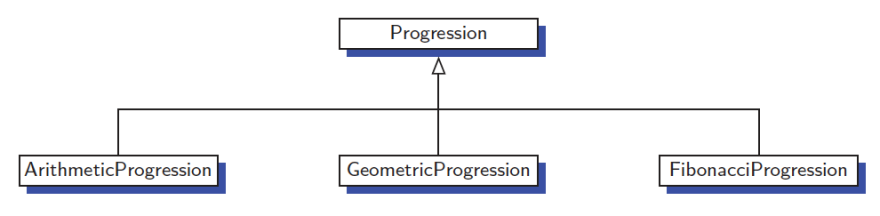 Last Update: Sep 17, 2014
EECS2011: Object-Oriented Programming
33
The Progression Base Class
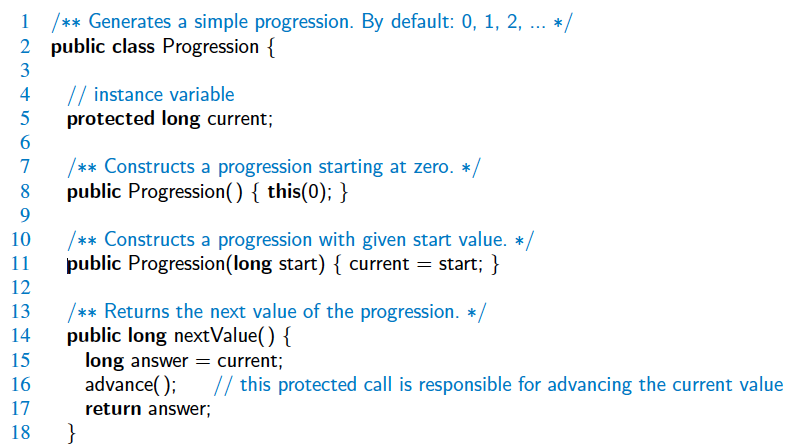 Last Update: Sep 17, 2014
EECS2011: Object-Oriented Programming
34
The Progression Base Class, 2
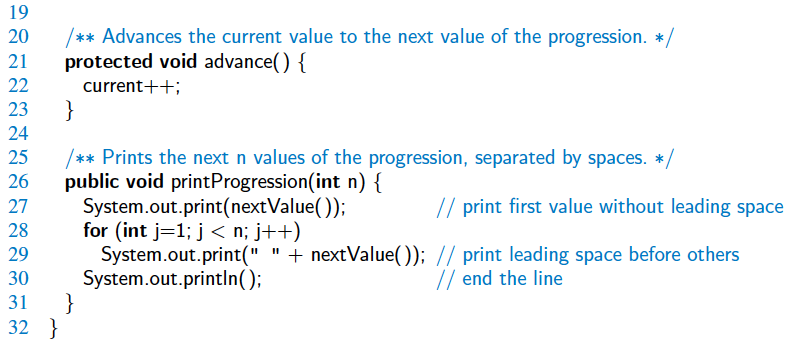 Last Update: Sep 17, 2014
EECS2011: Object-Oriented Programming
35
ArithmeticProgression Subclass
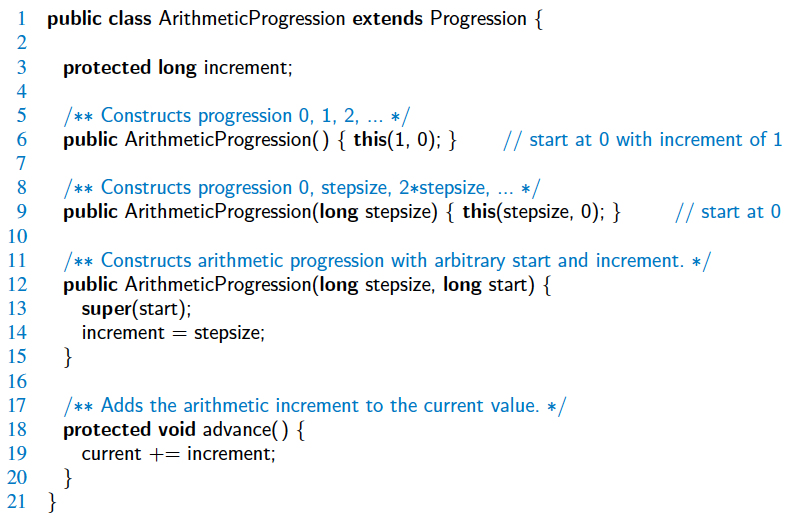 Last Update: Sep 17, 2014
EECS2011: Object-Oriented Programming
36
GeometricProgression Subclass
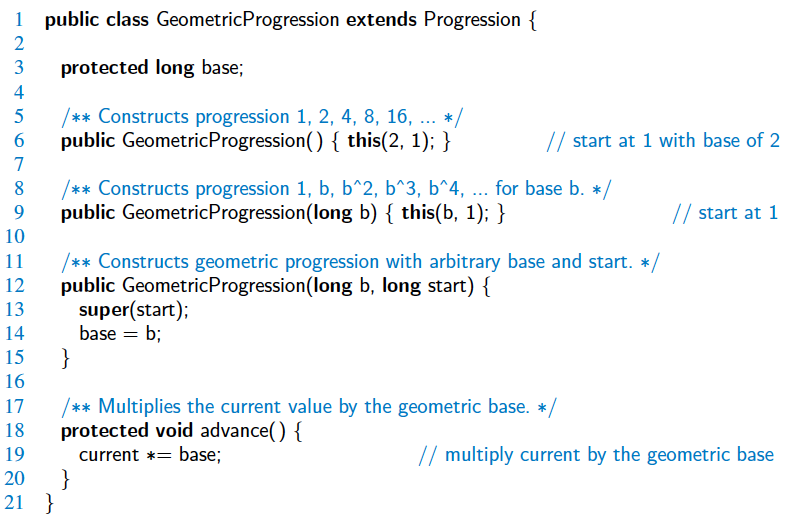 Last Update: Sep 17, 2014
EECS2011: Object-Oriented Programming
37
FibonacciProgression Subclass
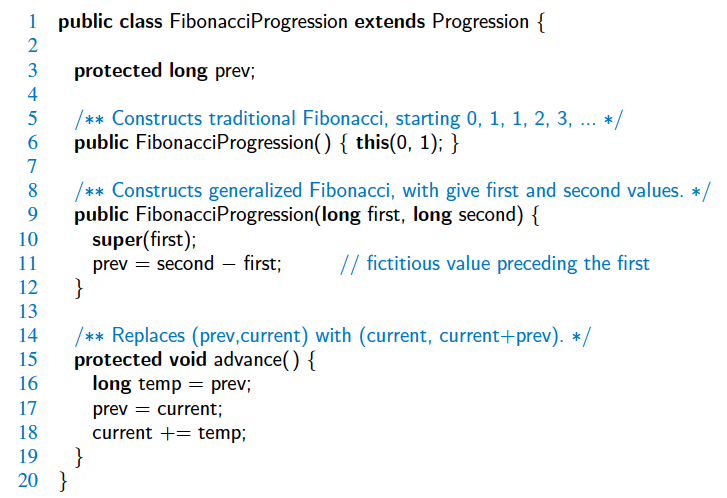 Last Update: Sep 17, 2014
EECS2011: Object-Oriented Programming
38
Exceptions
Object
Java exceptions & programmer defined exceptions that must be caught or declared
(checked by compiler)
exceptions that should not be caught or declared
Throwable
Exception
Error
exceptions that need not be caught or declared
(not checked by compiler)
RuntimeException
Checked Exceptions
Checked Exceptions
Checked Exceptions
Checked  Exceptions
ArrayIndexOutOfBoundsException
NullPointerException
Last Update: Sep 17, 2014
EECS2011: Object-Oriented Programming
39
Examples of Exceptions
public   class   NewException   extends   Exception  {
	public  NewException()  { }    					   // no message constructor
   	public  NewException( String  msg )  {super( msg ); }    // detailed message constructor
}
Last Update: Sep 17, 2014
EECS2011: Object-Oriented Programming
40
Exceptions
Exceptions are unexpected events that occur during the execution of a program, for example due to:
an unavailable resource   (error   –     if not recoverable)
unexpected input from a user  (checked exception  –  if recoverable)
a logical error on the part of the programmer  (run time exception)
In Java, exceptions are objects that can be thrown by code that encounters an unexpected situation. 
An exception may also be caught by a surrounding block of code that “handles” the problem. 
If uncaught, an exception causes the virtual machine to stop executing the program and to report an appropriate message to the console.
Last Update: Sep 17, 2014
EECS2011: Object-Oriented Programming
41
Catching Exceptions
try {
	guardedBody
} catch (exceptionType1  variable1) {
	remedyBody1
} catch (exceptionType2  variable2) {
	remedyBody2
} finally {
	cleanupBody   // e.g., close file
}
The general methodology for handling exceptions is a  try-catch or try-catch-finallyconstruct in which a guarded code fragment that might throw an exception is executed. 
If it throws an exception, then that exception is caught by having the flow of control jump to a predefined catch block that contains the code to apply an appropriate resolution. 
If no exception occurs in the guarded code, all catch blocks are ignored.
If the finally block is present, it is always executed (even if no exception is thrown) and has  higher  precedence than catch blocks.
Last Update: Sep 17, 2014
EECS2011: Object-Oriented Programming
42
Throwing Exceptions
Exceptions originate when a piece of Java code finds some sort of problem during execution and throws an exception object. 
This is done by using the throw keyword followed by an instance of the exception type to be thrown. 
It is often convenient to instantiate an exception object at the time the exception has to be thrown. Thus, a throw statement is typically written as follows:		throw new exceptionType(parameters);where  exceptionType  is the type of the exception and the    parameters are sent to that type’s constructor.
Last Update: Sep 17, 2014
EECS2011: Object-Oriented Programming
43
The throws Clause
When a method is declared, it is possible to explicitly declare, as part of its signature, the possibility that a particular exception type may be thrown during a call to that method. 
The syntax for declaring possible exceptions in a method signature relies on the keyword throws (not to be confused with an actual throw statement). 
Example:  the parseInt method of the Integer class has the 			following formal signature:
      		public static int  parseInt(String s)  			throws  NumberFormatException;
Last Update: Sep 17, 2014
EECS2011: Object-Oriented Programming
44
Casting
Casting with Objects allows for conversion between classes and subclasses.
A widening conversion occurs when a type T is converted into a “wider” type U,  i.e.,  “T   IS_A   U”
Example:	Super   var1  =   new  Sub(...);      // implicit widening
Last Update: Sep 17, 2014
EECS2011: Object-Oriented Programming
45
Narrowing Conversions
A narrowing conversion occurs when a type T is converted into a “narrower” type S, i.e.,  “S   IS_A  T” 
In general, a narrowing conversion of reference types requires an explicit cast.
Example:
     	 Super   var1  =     new  Sub(...);        // implicit widening
	 Sub       var2  =    (Sub)  var1;            // explicit narrowing
Last Update: Sep 17, 2014
EECS2011: Object-Oriented Programming
46
Generics
Java includes support for writing generic types that can operate on a variety of data types while avoiding the need for explicit casts & with type safety through compile-time type-checking. 
Prior to generics (as of Java SE 5), Object was used as the universal super-type. Disadvantages: 
 frequent casting to specific actual type. 
 thwarted compiler’s type-checking mechanism.

The generics framework allows us to define a class in terms of a set of formal type parameters, undefined at compile time, which can then be used as the declared non-primitive type for variables, parameters, and return values within the class definition. 

Those formal type parameters are later specified by actual type arguments when using the generic class as a type elsewhere in a program.
Last Update: Sep 17, 2014
EECS2011: Object-Oriented Programming
47
Syntax for Generics
Example:   a generic paired item by composition: 






Can be re-used to instantiate any paired item:
Person:	(String  name,   Integer  age)
Stock-ticker:	(String  stock ,   Double  price)
2D point:	(Double      x ,    Double  y)
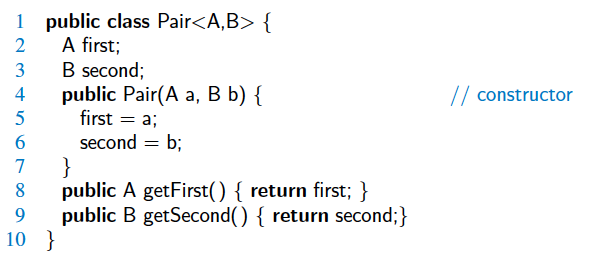 Last Update: Sep 17, 2014
EECS2011: Object-Oriented Programming
48
Type inference with generics(as of Java SE 7)
//  declare explicit actual type	Pair<String , Double >  bid; 

 	//  instantiate by explicit actual type	bid  =  new  Pair<String, Double>(“ORCL” , 32.07); 	Alternatively, rely on type inference by  <>  (the “dymond”) : 	// instantiate by type inference	bid = new Pair<> (“ORCL” , 32.07);    
 	// combined declaration & instantiation:	Pair<String , Double >  bid = new Pair<> (“ORCL” , 32.07);
 	String    stock  =  bid.getFirst();	double  price  =  bid.getSecond();    	// auto unboxing
Last Update: Sep 17, 2014
EECS2011: Object-Oriented Programming
49
Bounded generics
Wild-card  “?”  stands for  “any class or interface”

Bounded generics with wild-cards:
<?  extends T >stands for any subtype of T: any class or interface in the hierarchy rooted at the type represented by the generic type T.
<?    super   T > stands for any supertype of T: the generic type <T> or higher up in its hierarchy (as direct or indirect super-class or super-interface). 
Recursive type bounding:	e.g.,    <T  extends Comparable<T> >	may be read as: “for any type T that can be compared to itself”
Last Update: Sep 17, 2014
EECS2011: Object-Oriented Programming
50
Generics on arrays
Generics are a compile-time construct  the type information is lost at runtime. 
This was a deliberate decision to allow backward compatibility with pre-generics Java code. 
As a consequence: 
you can declare  an array of generic type, 
but you cannot create  an array of generic type, because the compiler doesn’t know how to create an array of an unknown component type.
Last Update: Sep 17, 2014
EECS2011: Object-Oriented Programming
51
Generics on arrays
Two important incompatibilities between arrays & generics:
Arrays are covariant & reified 
Generics are invariant & non-reified (aka, type erase)
Covariant:   A  is subtype of  B         A[ ]  is subtype of  B[ ]
Invariant:   A & B distinct types       	List<A>  and  List<B> have no hierarchical relationship
Reified:       retains  & enforces static (compile-time) type at runtime
Non-reified (aka, type erase): loses type information at runtime
So, how can we create “generic” arrays?   next page.
Last Update: Sep 17, 2014
EECS2011: Object-Oriented Programming
52
Generics on arrays  - 1
//  Object-based collection – a prime candidate for generics
//  Raw type is not type-safe:  any type element can be pushed into stack.
public class Stack {
	private Object[ ]   elements;    		// declaring raw type array
	private int  size = 0;
	private static final int  CAPACITY = 100;
	public Stack() {                            		// raw type constructor
		elements = new Object[CAPACITY];
	}
	public void push (Object e) {
		elements[size++] = e;
	}
	public Object pop() {
		if  (size == 0)  throw new EmptyStackException();
		Object result = elements[--size];
		elements[size] = null;         	// eliminate obsolete reference
		return result;
	}
}
Last Update: Sep 17, 2014
EECS2011: Object-Oriented Programming
53
Generics on arrays  - 2
//  Initial attempt to generify Stack – won’t compile!
public class Stack<E> {
	private E[ ]   elements;    			// using “generic” array
	private int  size = 0;
	private static final int  CAPACITY = 100;
	public Stack() {                            		// “generic” type constructor
		elements = new E[CAPACITY];   // compiler error
	}
	public void push (E e) {
		elements[size++] = e;
	}
	public E pop() {
		if  (size == 0)  throw new EmptyStackException();
		E result = elements[--size];
		elements[size] = null;         	// eliminate obsolete reference
		return result;
	}
}
Last Update: Sep 17, 2014
EECS2011: Object-Oriented Programming
54
Generics on arrays  - 3
/*   First solution:   apply explicit cast in constructor.
	  *	The elements array will contain only E instances from push(E).
	  *	This is sufficient to ensure type safety, but the runtime type
	  *	of the reified array won’t be E[]; it will always be Object[]!
	  */
	@SuppressWarnings(“unchecked”) 	// risky  use cautiously!
	public Stack() {                            		
		elements = (E[ ]) new Object[CAPACITY];   // explicit cast
	}

	//  the rest unchanged
Last Update: Sep 17, 2014
EECS2011: Object-Oriented Programming
55
Generics on arrays  - 4
/*   Second solution:   apply explicit cast in pop().
	  *  Appropriate suppression of unchecked warning
	  */
	public E pop() {                            		
		if  (size == 0)  throw new EmptyStackException();
		//  push requires elements to be of type E, so cast is correct
		@SuppressWarnings(“unchecked”) 	
		E result =  (E)  elements[--size];
		elements[size] = null;         	// eliminate obsolete reference
		return result;
	}

	//  the rest unchanged
Last Update: Sep 17, 2014
EECS2011: Object-Oriented Programming
56
Generic Methods
public class   GenericDemo {
 	public static   <T>   void  reverse ( T[ ]   data ) {
		int  low = 0 ,   high = data.length – 1;		while  (low < high ) {          // swap data[low] & data[high]
			T  temp =  data[low];
			data[low++] = data[high];   	// post-increment low
			data[high--] = temp;  		// post-decrement high
		}
	}		
}
modifier <T> indicates that this is a generic method
A call to reverse(arr)  reverses elements of array arr  of any declared reference type.
Last Update: Sep 17, 2014
EECS2011: Object-Oriented Programming
57
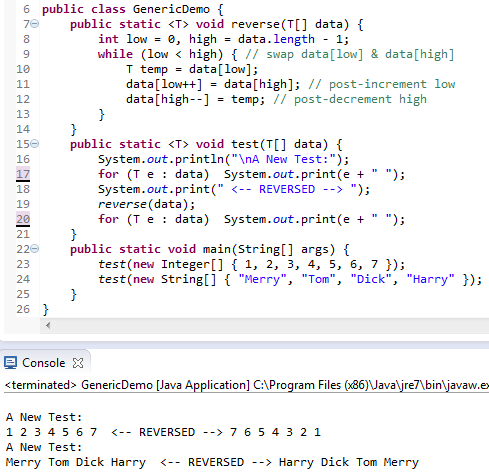 Last Update: Sep 17, 2014
EECS2011: Object-Oriented Programming
58
Bounded wildcards increase API flexibility
For maximum flexibility, use wildcard types on input parameters that represent producers or consumers.
Don’s use wildcards on return types.


Example:  method max(list) returns the maximum element of list. This needs elements of list to be Comparable so that we can apply the  compareTo  method on them. 
max:    list is producer, Comparable is consumer. 
The attempted generic solutions follow 
Motto: PECS stands for producer-extends, consumer-super.
Last Update: Sep 17, 2014
EECS2011: Object-Oriented Programming
59
Bounded wildcards 
public static   <E>   E  max( List<E> list)
generic E should be Comparable
public static   < E extends Comparable<E> >   
		E   max( List<E> list)
PECS
public static   <E extends Comparable<? super E> >   
		E  max( List<? extends E> list)
Last Update: Sep 17, 2014
EECS2011: Object-Oriented Programming
60
Bounded wildcards 
public static   <E extends Comparable<? super E> >   
		E  max( List<? extends E> list)   {
	// see Slide 7 on List ADT & Iterators                  	Iterator<? extends E>   iterList  =  list.iterator() ;
	E  result  =  iterList.next() ;
	while  ( iterList.hasNext() ) {
		E e  =  iterList.next() ;
		if  (e.compareTo(result) > 0 )    result  =  e ;
	}
	return result ;
}
Last Update: Sep 17, 2014
EECS2011: Object-Oriented Programming
61
Nested Classes
a class definition nested inside the definition of another class.
There are 4 kinds of nested classes:
static,   non-static,   anonymous,   local.All but the first are called inner classes.
The main use for nested classes is when defining a class that is strongly affiliated with another class. 
enhances encapsulation & reduces undesired name conflicts. 
Nested classes are a valuable technique to implement data structures. A nested class can be used to represent a small portion of a larger data structure, or an auxiliary class that helps navigate a primary data structure.
Last Update: Sep 17, 2014
EECS2011: Object-Oriented Programming
62
Summary
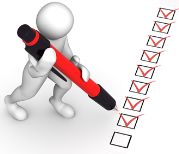 object oriented design principles: 	abstraction,     modularity,          encapsulation, 	inheritance,     polymorphism
program development:
	design,   coding,    errors,     testing & debugging
ADTs
interfaces,  concrete  &  abstract  classes 
exceptions  
casting
generics:   for an in-depth study click here or read “Effective Java”.
nested classes
Last Update: Sep 17, 2014
EECS2011: Object-Oriented Programming
63
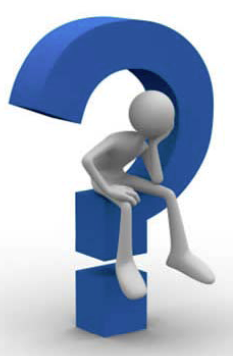 Last Update: Sep 17, 2014
EECS2011: Object-Oriented Programming
64